A
B
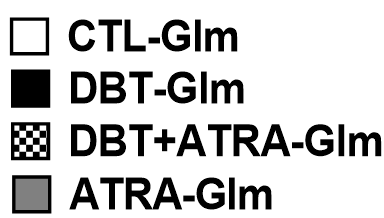 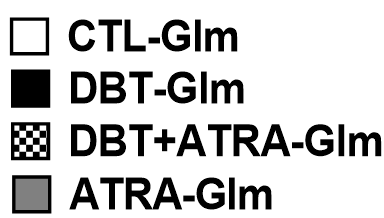 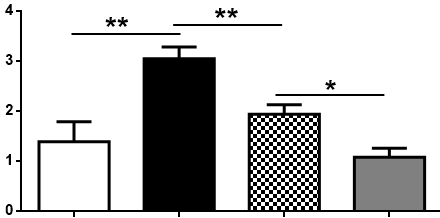 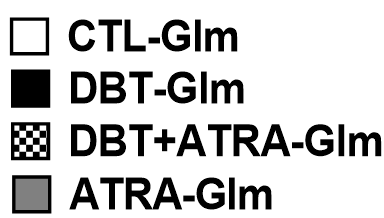 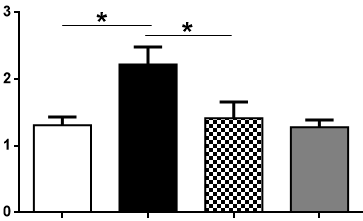 TNF-α/GAPDH
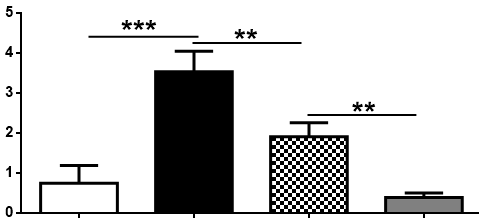 TLR4/GAPDH
HMGB1/GAPDH
IL-6/GAPDH
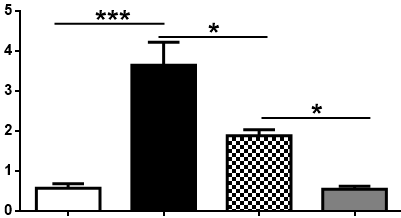 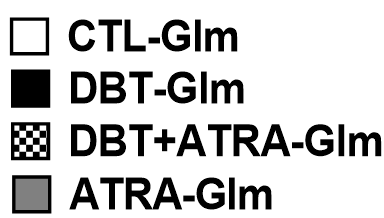 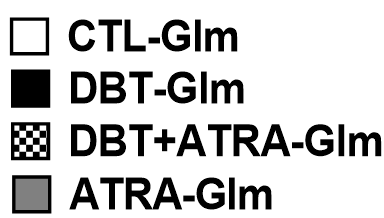 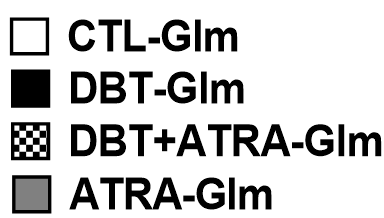 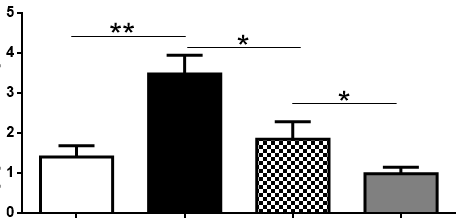 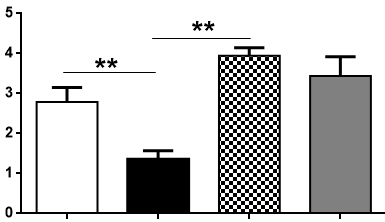 C
IкB-α/GAPDH
p-p65/NF-кBp65
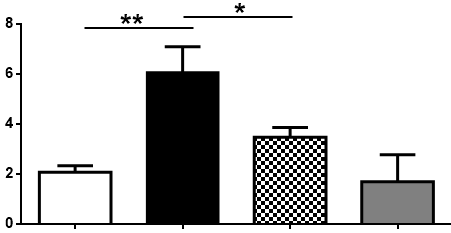 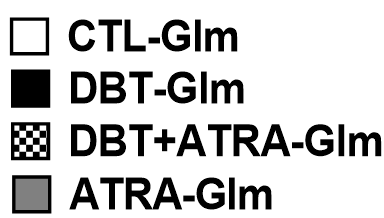 TGF-β1/GAPDH
Figure 2